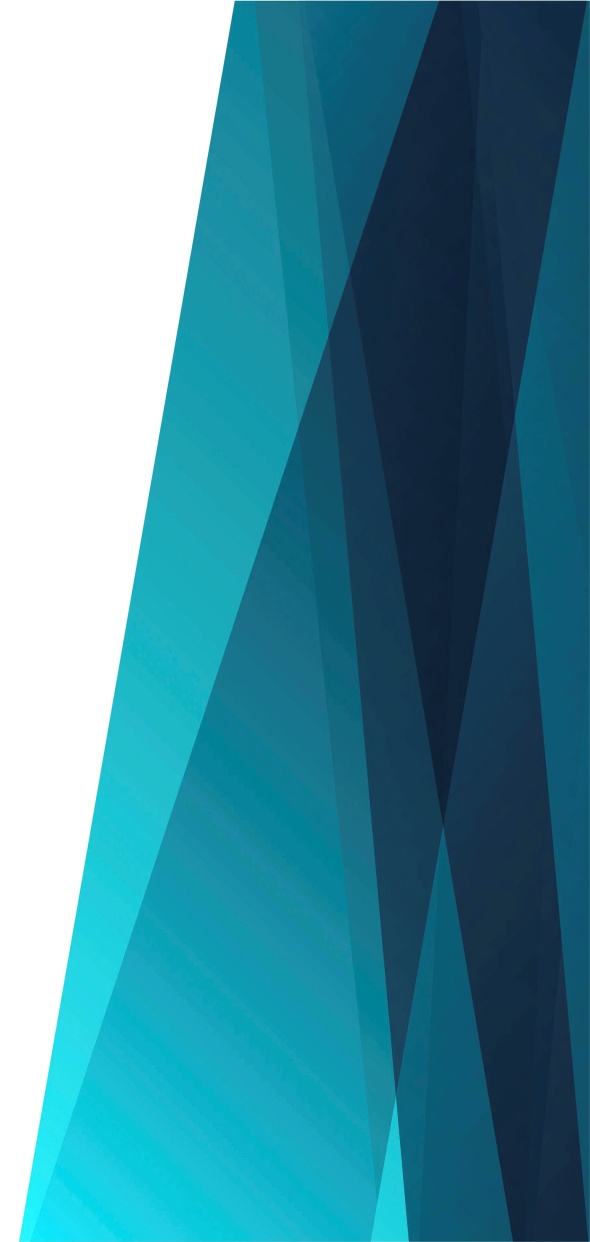 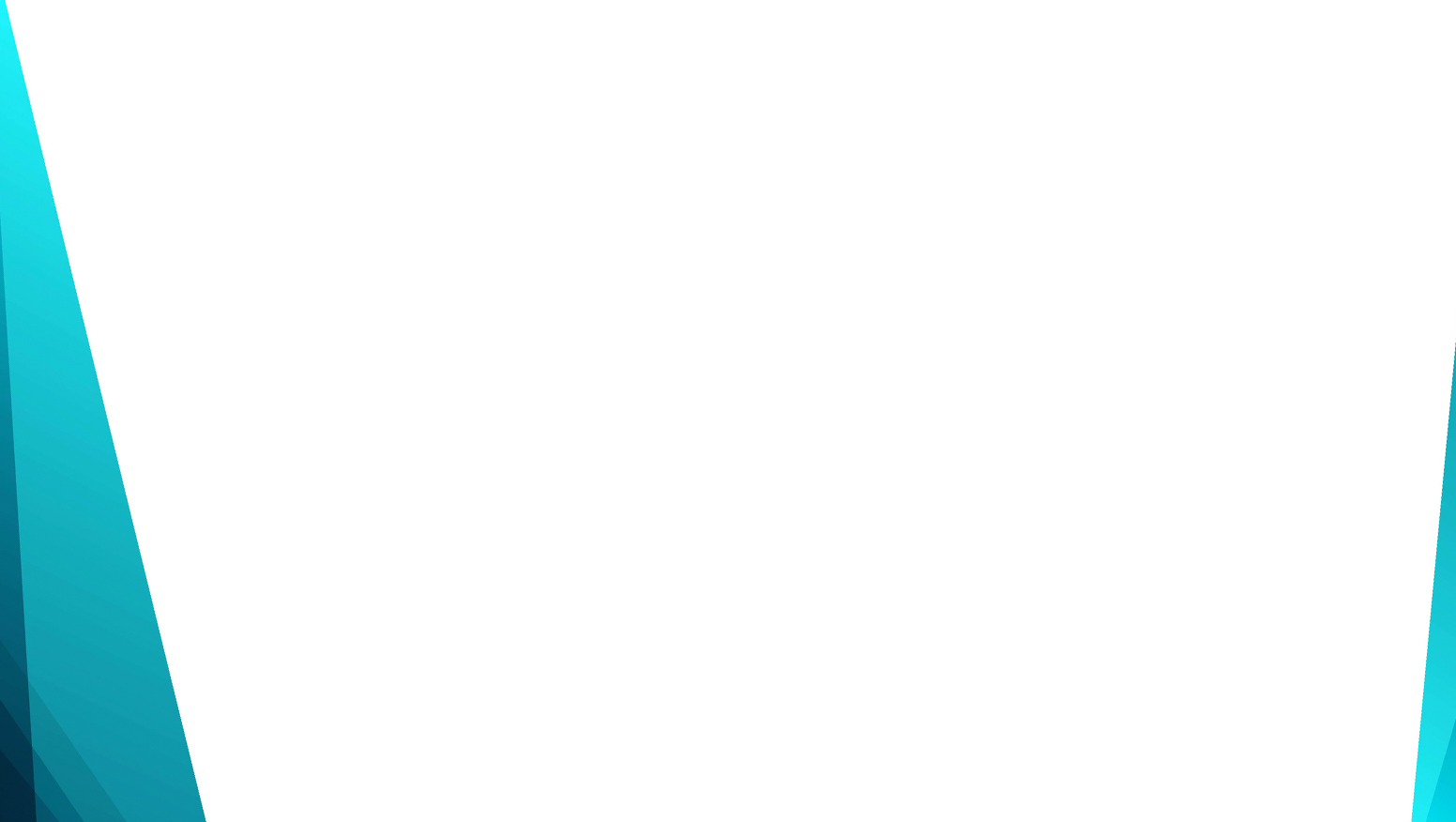 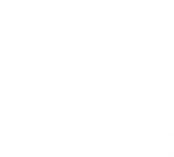 На святых небесах
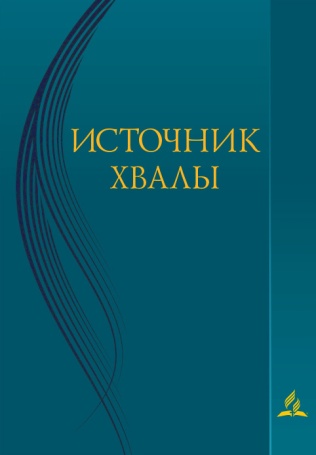 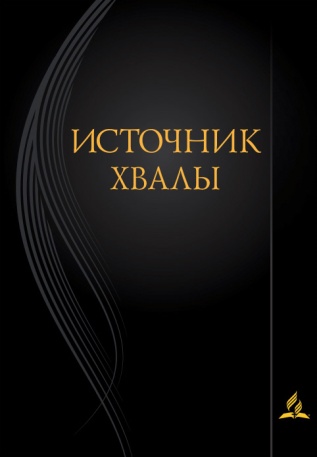 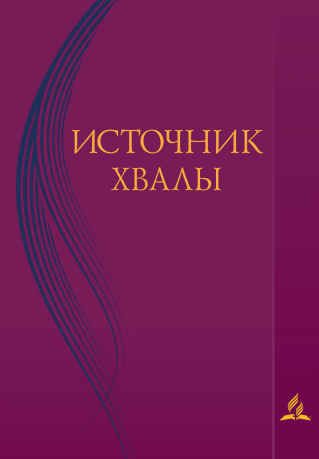 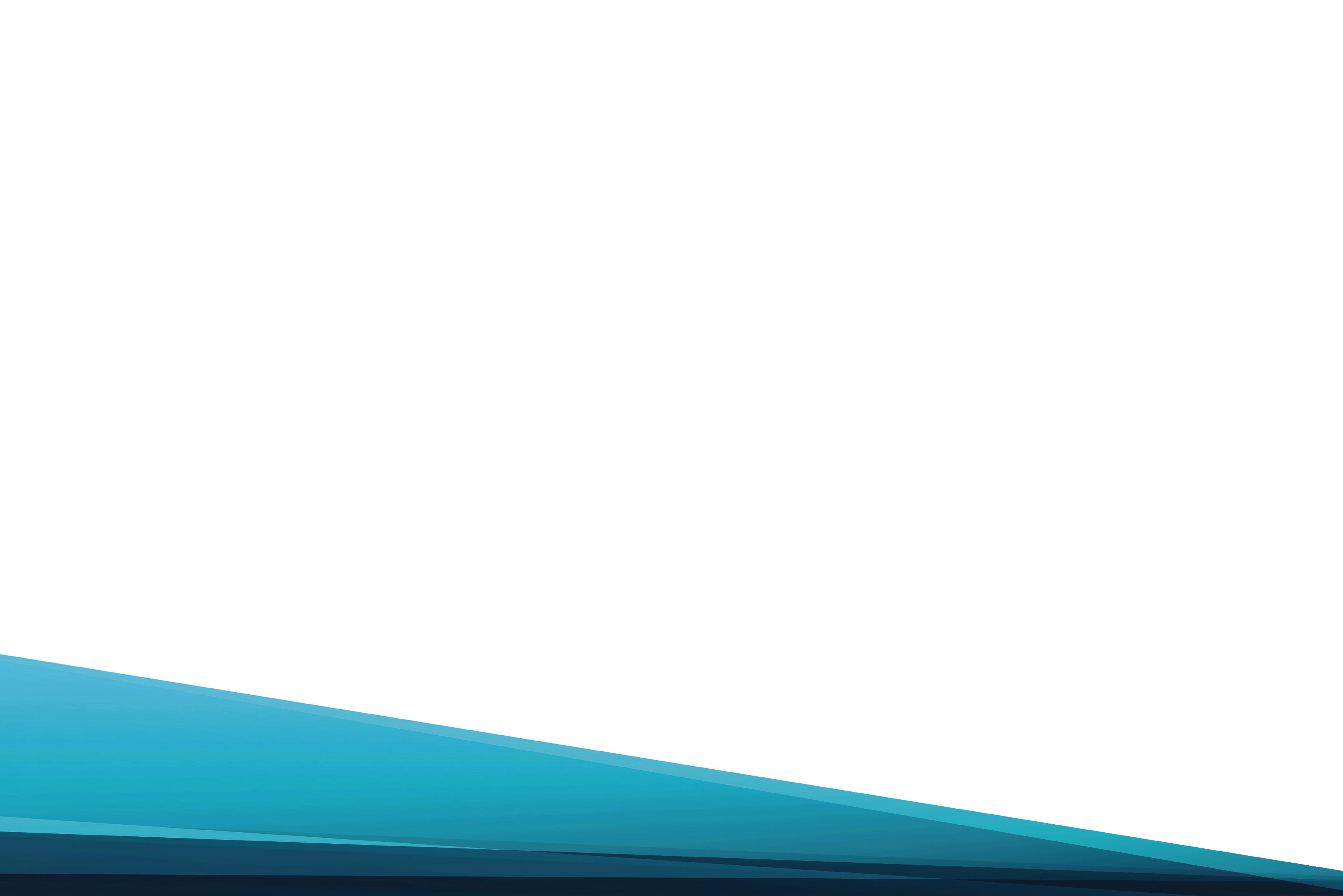 На святых небесах, 
                          не познавших греха,
Льются гимны восторга и славы.
Все планеты и звезды 
                             в чудесных хорах
Славят Бога небесной державы!
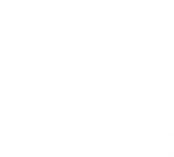 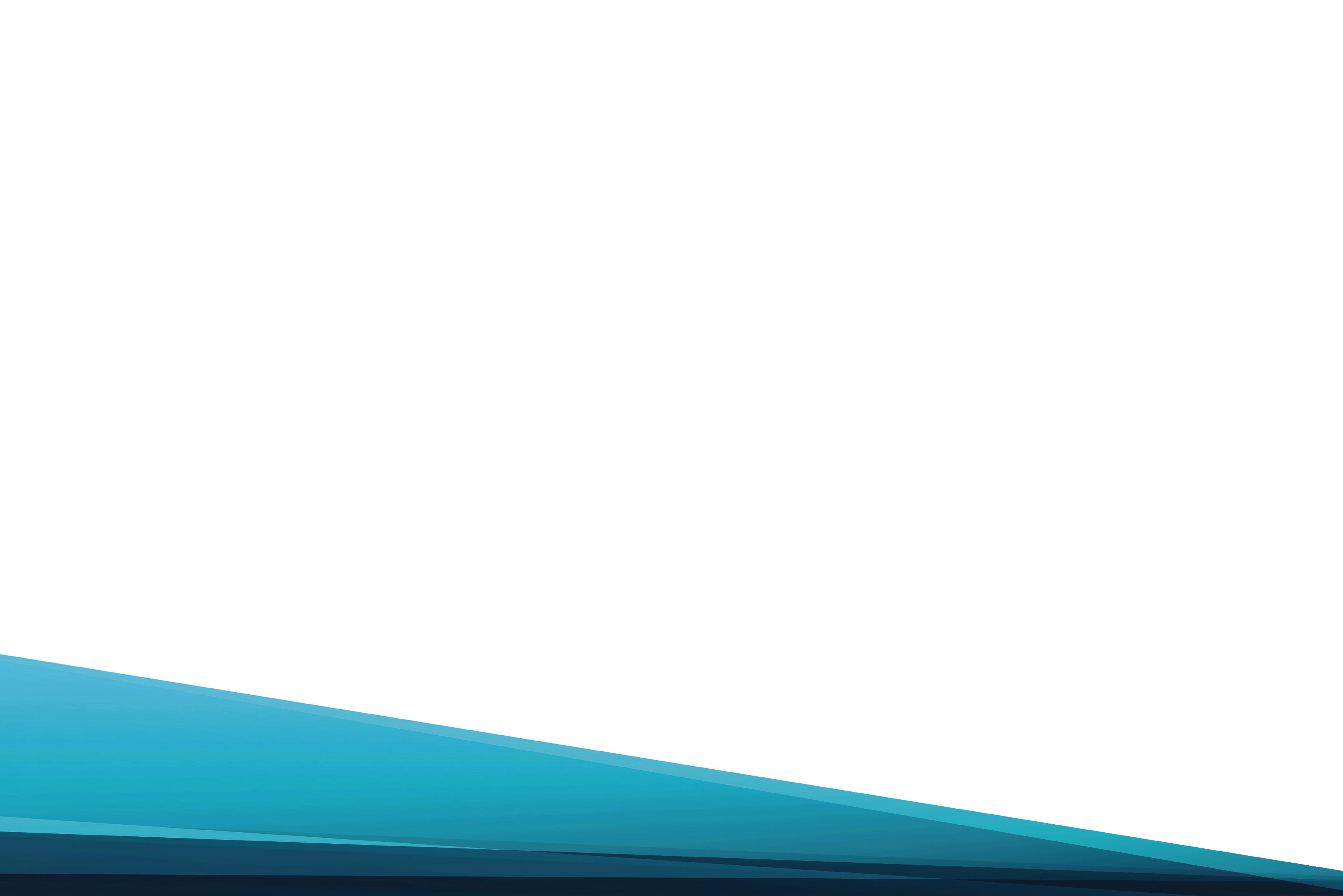 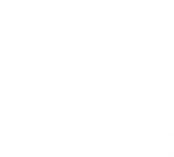 Лишь в греховных оковах 
Планета Земля
Источает минорные звуки…
Но её, изнуренную, свято храня,
Обнимают пронзенные руки.
Наш Господь на земле 
Мы прославим Тебя,
Проповедуя весть о спасенье.
И в мажорных аккордах 
                                 однажды земля
С небесами сольется в хваленье!
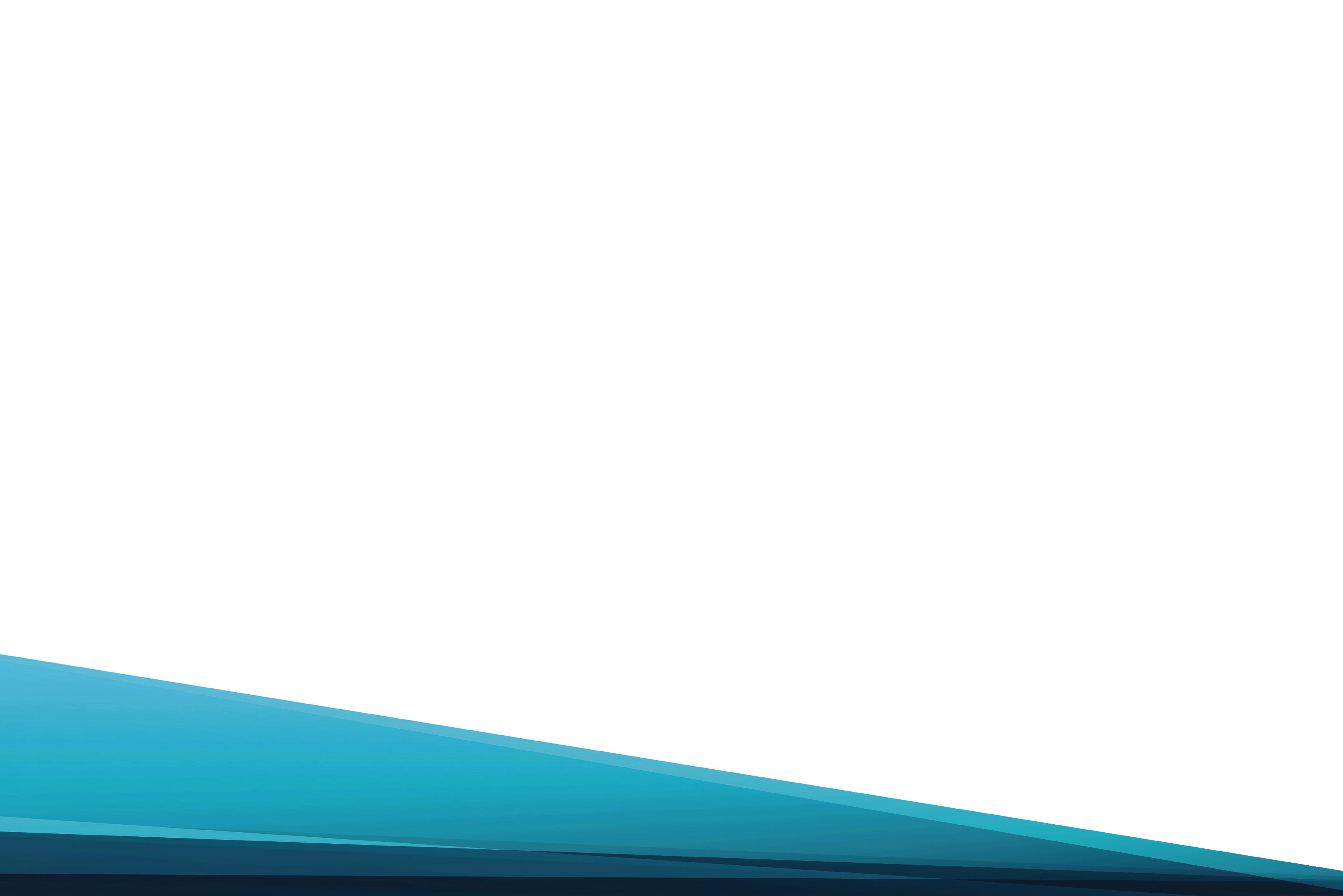 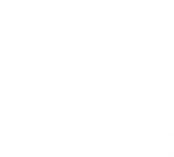 Не воздремлет хранящее око Отца,
На детей смотрит любящим взглядом.
Бог желает вселиться 
                                в людские сердца,
Чтобы с нами навеки быть рядом!
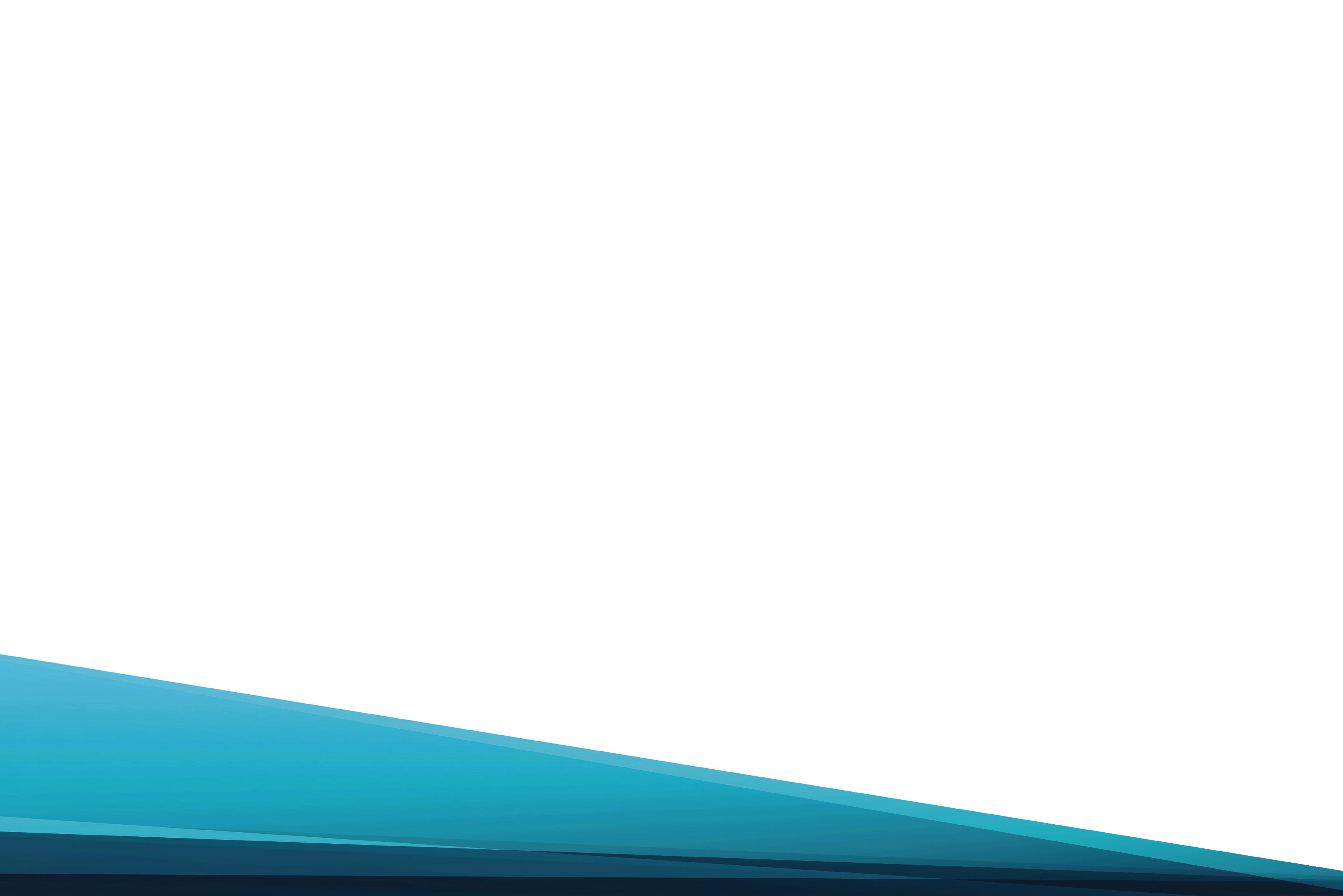 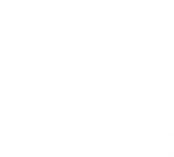 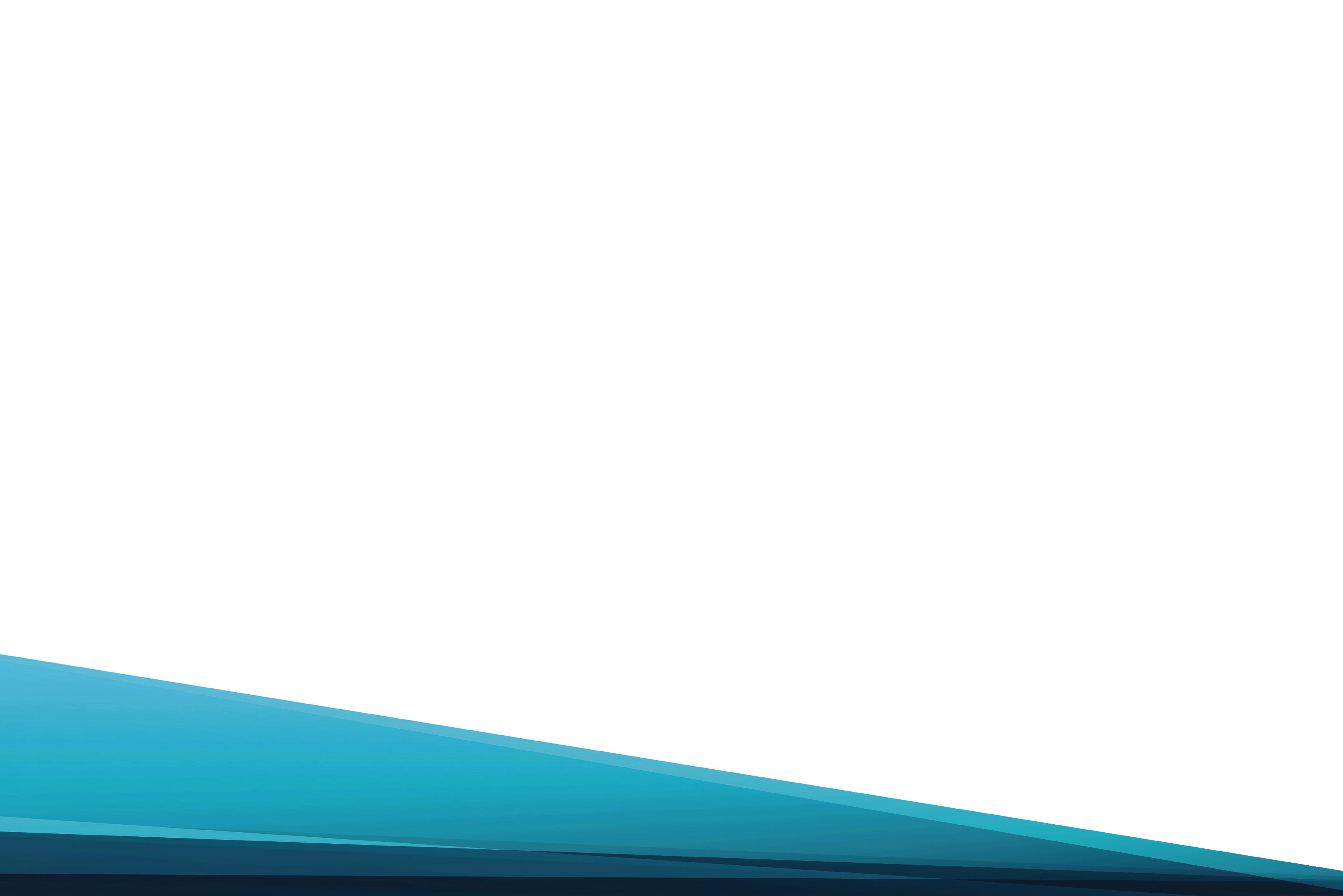 На святых небесах, 
                          не познавших греха,
Льются гимны восторга и славы.
Все планеты и звезды 
                             в чудесных хорах
Славят Бога небесной державы!
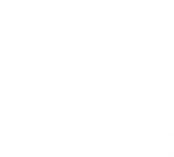